Would You Like..?Would you rather?
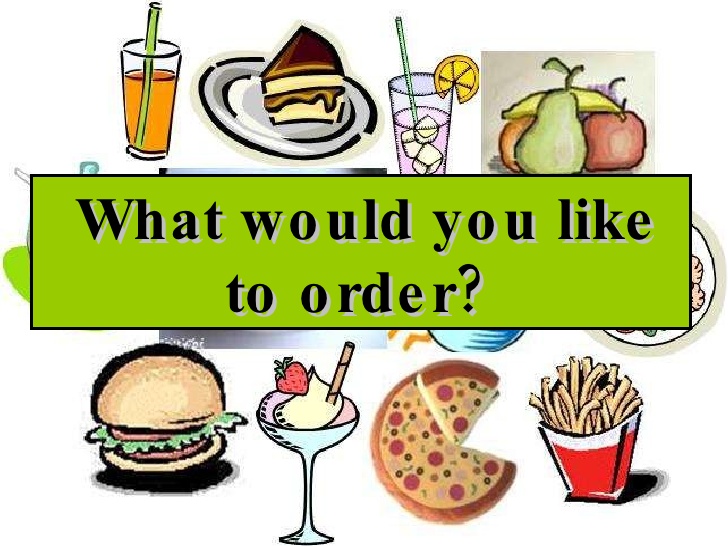 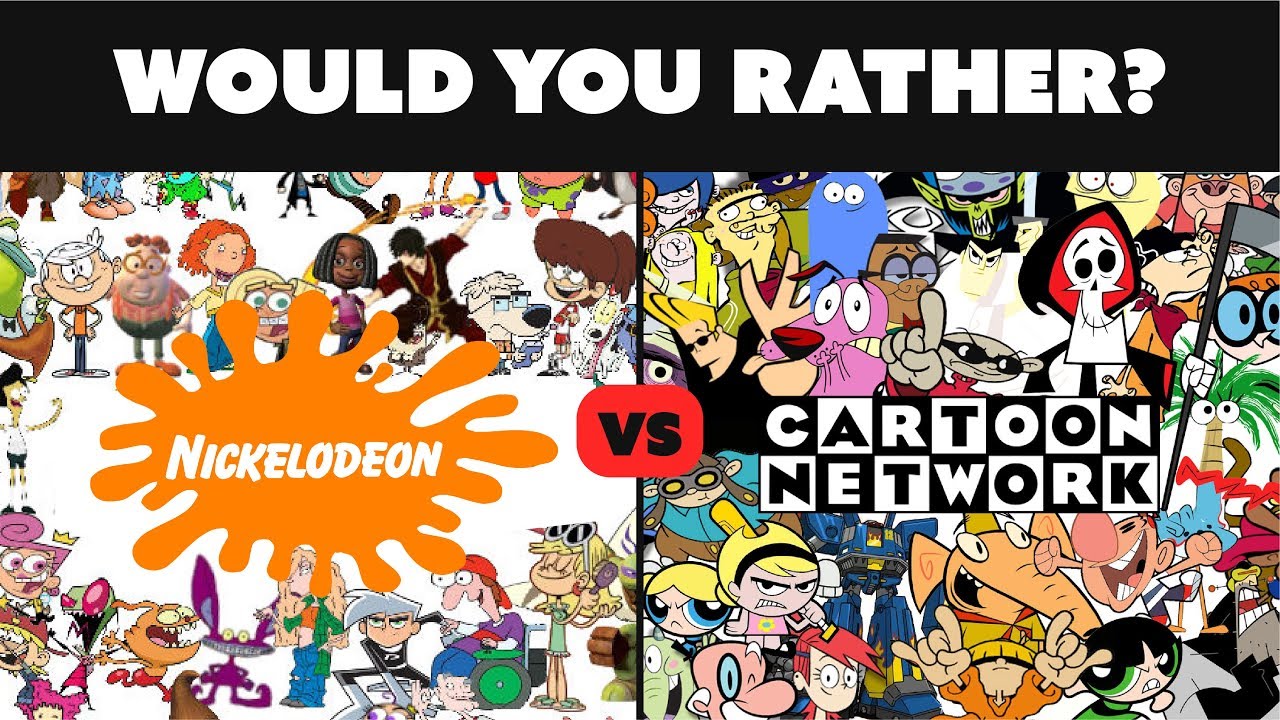 How to use "would like" “(gustaria)
Would like" has the meaning of  "want",  but it is used for more polite expressions.In affirmative form 

Example:    Do you want  some coffee?  ( This is less formal and polite. We usually use this for         friends, children, and etc.)
   Would you like some coffee? (This is more polite and formal.)
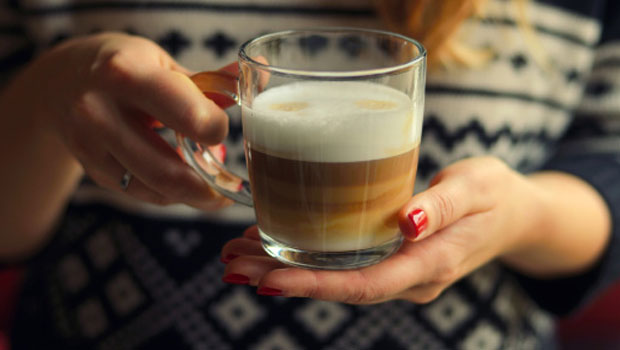 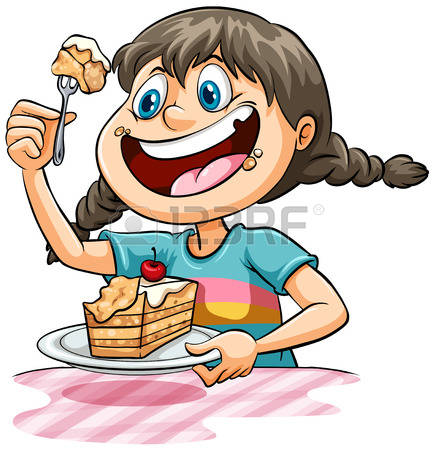 Form: 
 Subject + would like + nounI would like a glass of coke.
She would like a piece of cake.
Peter would like some water 
       
Questions Form:  
Would + subject + like +noun?
Would you like some water?
Would you like a little of hot sauce?
Yes, I would
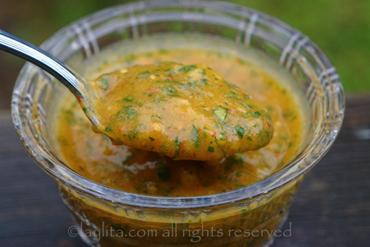 How to use "would rather“(preferir)
We use would + rather when express or ask preference between two or more activities
Example:

SUBJECT+WOULD+ RATHER+VERB BASE FORM+COMPLEMENT 
I'd rather speak to him in person that discuss things over the phone.
I’d rather stay at home than go out tonight.

NEGATIVE FORM
 SUBJECT+WOULD+RATHER+NOT+VERB BASE FORM+COMPLEMENT
I’d rather not tell anyone.
They’d rather not go if you don’t mind.
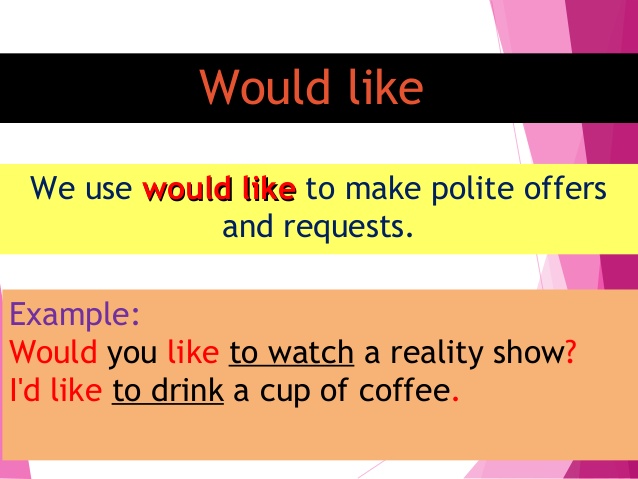 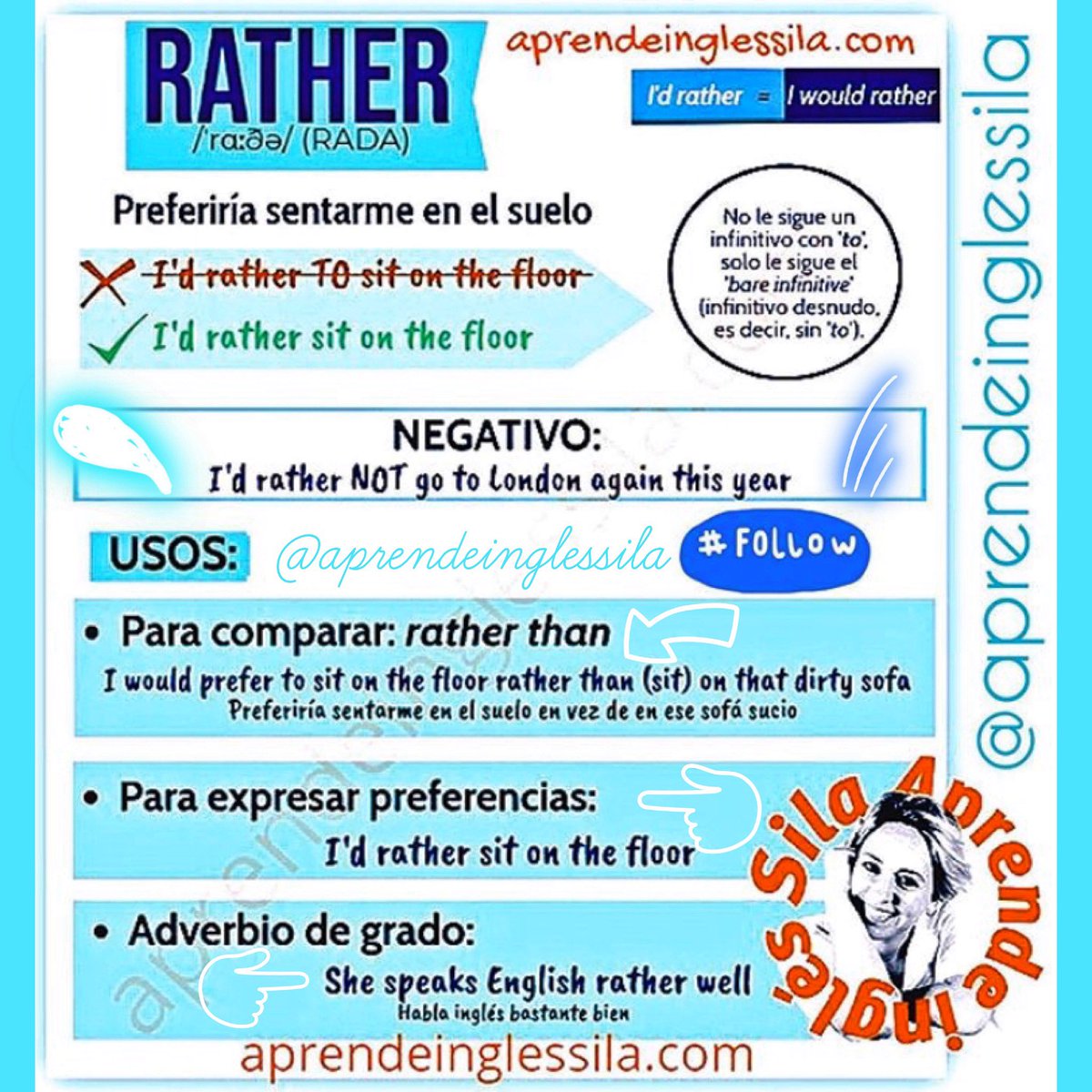